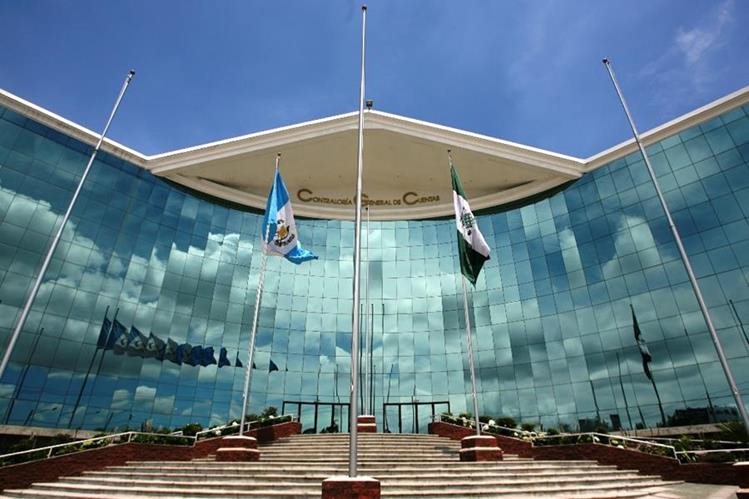 Auditoría del Contrato de Préstamo No.  XXX
Por el período del  XX al XXX de 20XX
Equipo de Trabajo Asignado y Coordinación
OBJETIVO DE LA AUDITORÍA
Responsabilidad de la Administración
Responsabilidad del Auditor
ISSAI.GT
Metodología con Base a Riesgo incluyendo el Riesgo de Fraude
Informes a Entregar y Fechas Claves